Club of the Year
[Speaker Notes: This award is presented to a CMAC-affiliated club that has shown significant innovation, leadership, and social responsibility in the club management profession.]
Small
Club of the Year
Medium
Large
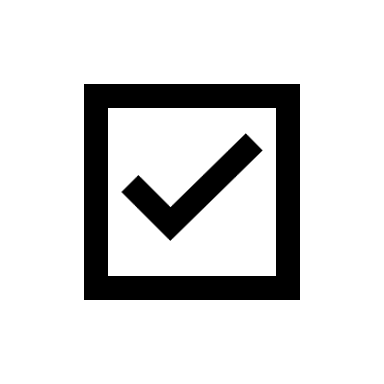 Tip: Place the checkmark beside the category that best describes the nominee club.
[Speaker Notes: One winner will be selected from each of the following three categories determined by total annual revenues. Please indicate, with a checkmark, which club size category you are nominating.
□ small size club (total revenues under $2M)
□ medium size club (total revenues $2-5M)
□ large size club (total revenues over $5M)]
Nominator Information
Name: 

Job Title: 

Club: 

Nominator Phone Number: 
Nominator Email:
Criteria
Describe how the club clearly meets three (3) of the following criteria: 
Community Involvement,
Environmental Stewardship,
Hosting an Exceptional Event,
Leadership Development,
CMAC Contribution,
Club Management Competencies
[Speaker Notes: Please select a total of three (3) criteria from the above list and complete the slides that correspond with the selected criteria. All other slides may be deleted.]
Community Involvement
[Speaker Notes: Outcome: Describe how the club has made a difference in its community by its involvement in a cause or project.
Format: Maximum 350 words.]
Environmental Stewardship
[Speaker Notes: Outcome: Describe how the club has developed a procedure or an idea that had a measurable impact on the environment. 
Format: Maximum 350 words.]
Hosting an Exceptional Event
[Speaker Notes: Outcome: Describe how the club has hosted or will be hosting a national or international event (for example, The Canadian Open, the International Federation of Disabled Sailing World Championships, World Junior Curling Championships, CIBC National Croquet League, Canadian Masters Badminton Championships, etc.).
Format: Maximum 350 words.]
Leadership Development
[Speaker Notes: Outcome: Describe how the club has been instrumental in developing professional leaders withing its staff. 
Format: Maximum 350 words.]
CMAC Contribution
[Speaker Notes: Outcome: Describe how the club has hosted a CMAC event (for example, club tour, golf tournament, president’s dinner, etc.) at its facility.
Format: Maximum 350 words.]
Club Management Competencies
[Speaker Notes: Outcome: Describe how the club has achieved exceptional success in at least one of the core competencies: club governance; interpersonal skills; leadership; accounting, finance and data analytics; external governmental influences; human and professional resources; membership and marketing; facilities management; food and beverage; golf, sports, recreation and wellness; information technology.
Format: Maximum 350 words.]
Additional materials
A maximum two-page letter of support from the club's president endorsing the nomination. The letter may include information from stakeholders (for example, provincial or national sports associations, community leagues, charitable organizations, government officials, etc.).

 A photograph of the exterior of the club in high-resolution (400 MB) jpg format.
Next Steps
Email application to events@thecmac.ca.
 All nominees must be informed of the application submission.
 All communications from CMAC will be directed to the nominator during the review process.
 Incomplete submissions will not be included in the committee review process.